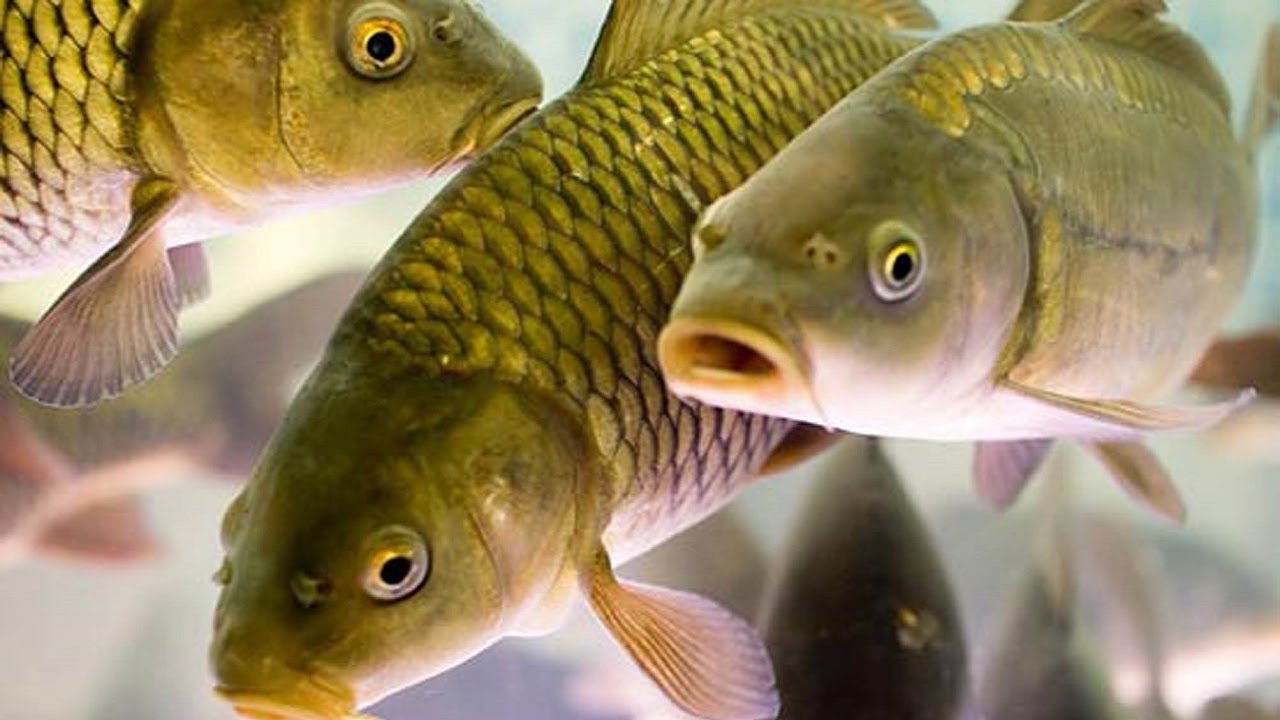 Organization of cultivation of various fish and production of canned fish
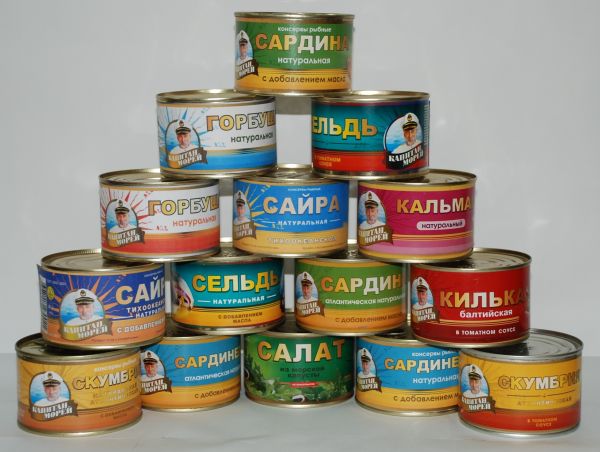 $0,95 mill.
$1,85 mill.
Surkhandarya region, Kumkurgan district
800 tons, 
2.0 million cans
IRR: 31.8 %
   NPV: $2,24 mill.
Export: 30%
Local market: 70%
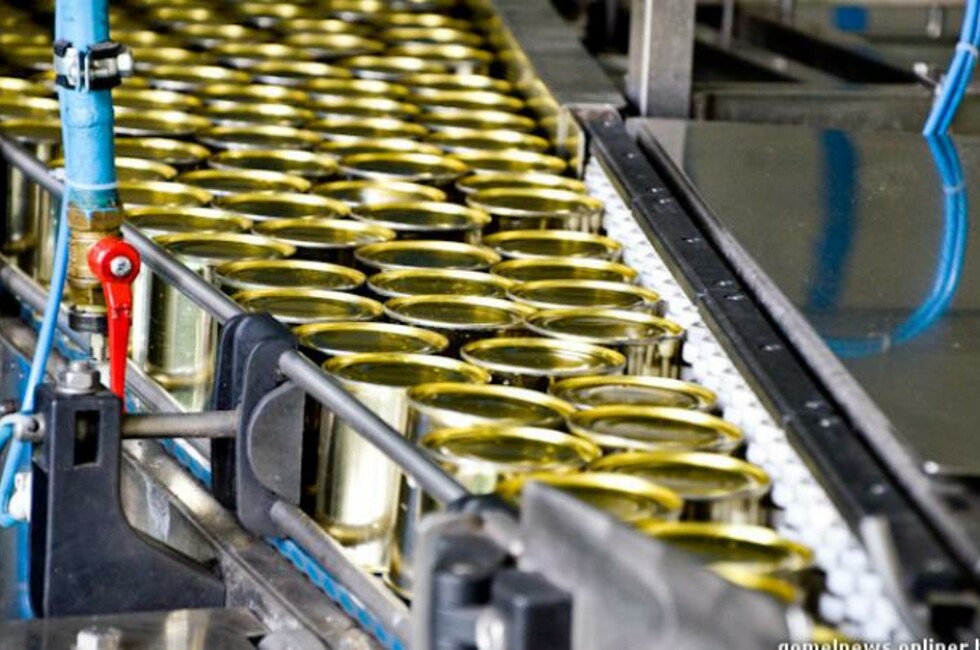 52 months
Will be available
+99890 245 98 38
TURON OLTIN BALIQ XAVZASI